Решение уравнений и систем уравнений второй степени.
Овчинникова Л.П.
МБОУ Увельская СОШ№2
Цифровой диктант
5
1. Решением системы называется пара значений переменных, обращающая каждое уравнение системы  с двумя переменными в верное равенство.
5
2. Общий вид биквадратного уравнения ax⁴+bx²+c=0, где а не равно нулю
5
3. Системы равносильны, если имеют одни и те же решения, или не имеют их.
0
4.  Если дискриминант квадратного уравнения больше нуля, то уравнение имеет один корень.
5. График  функции  y=-8/x      расположен  в  1 и 3 координатной четверти
0
5
6. Абсцисса вершины параболы находиться по формуле  –b/2a
0
7 . Ветви параболы у=2х²-3х +5 направлены вниз
Дана функция y=ax²+bx+c на каком из рисунков изображен график этой функции, если известно, что а>0 квадратный трехчлен имеет два отрицательных корня?
1
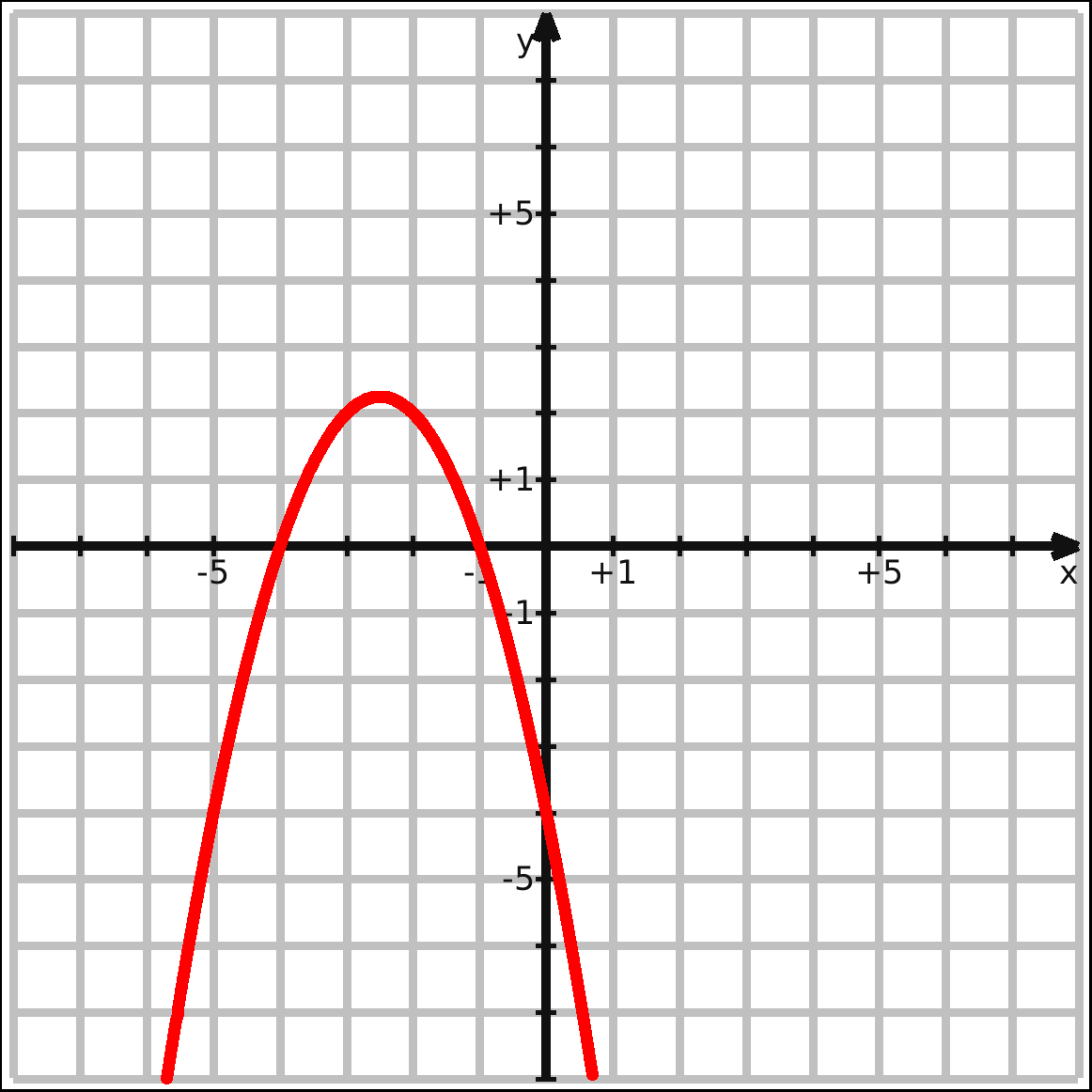 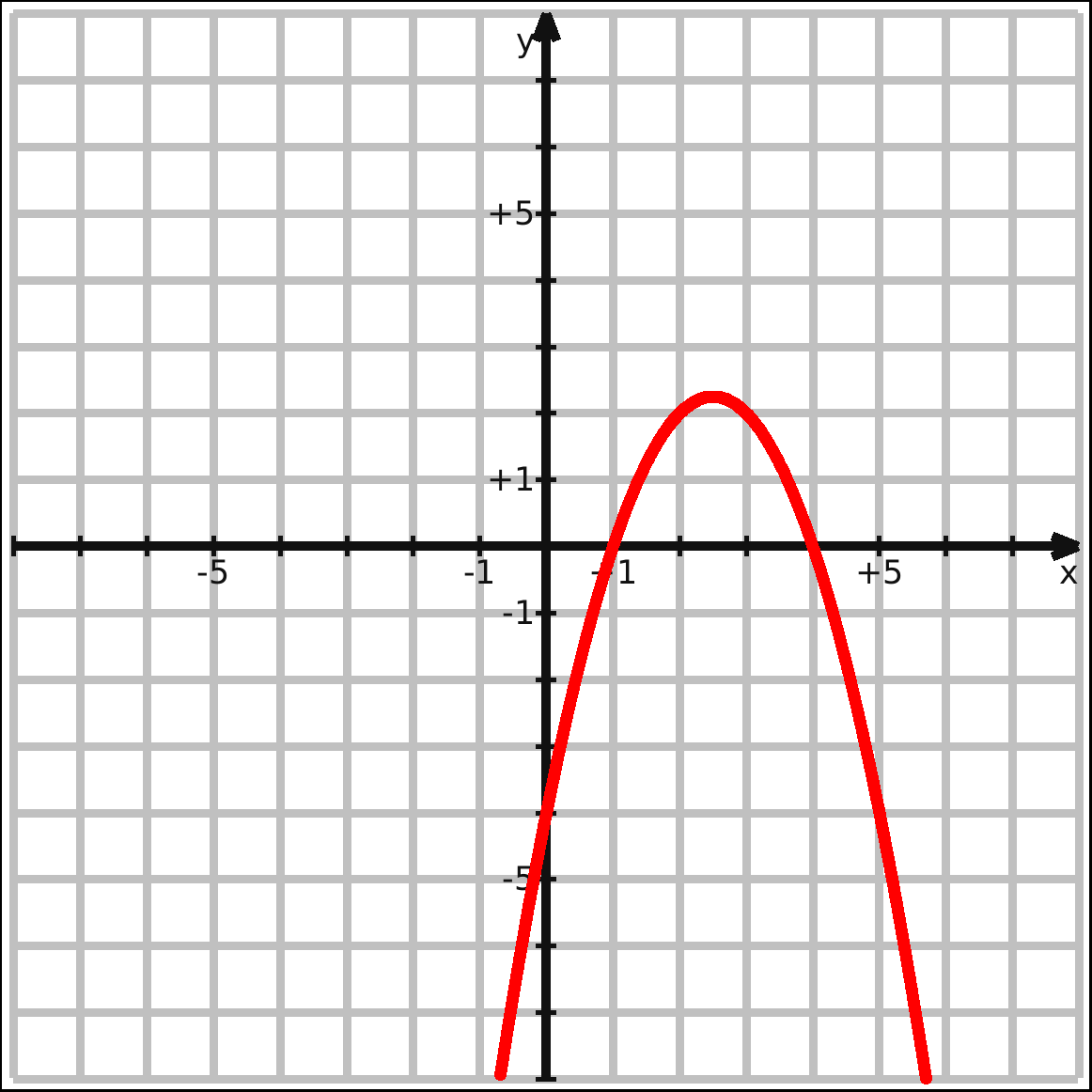 3
1
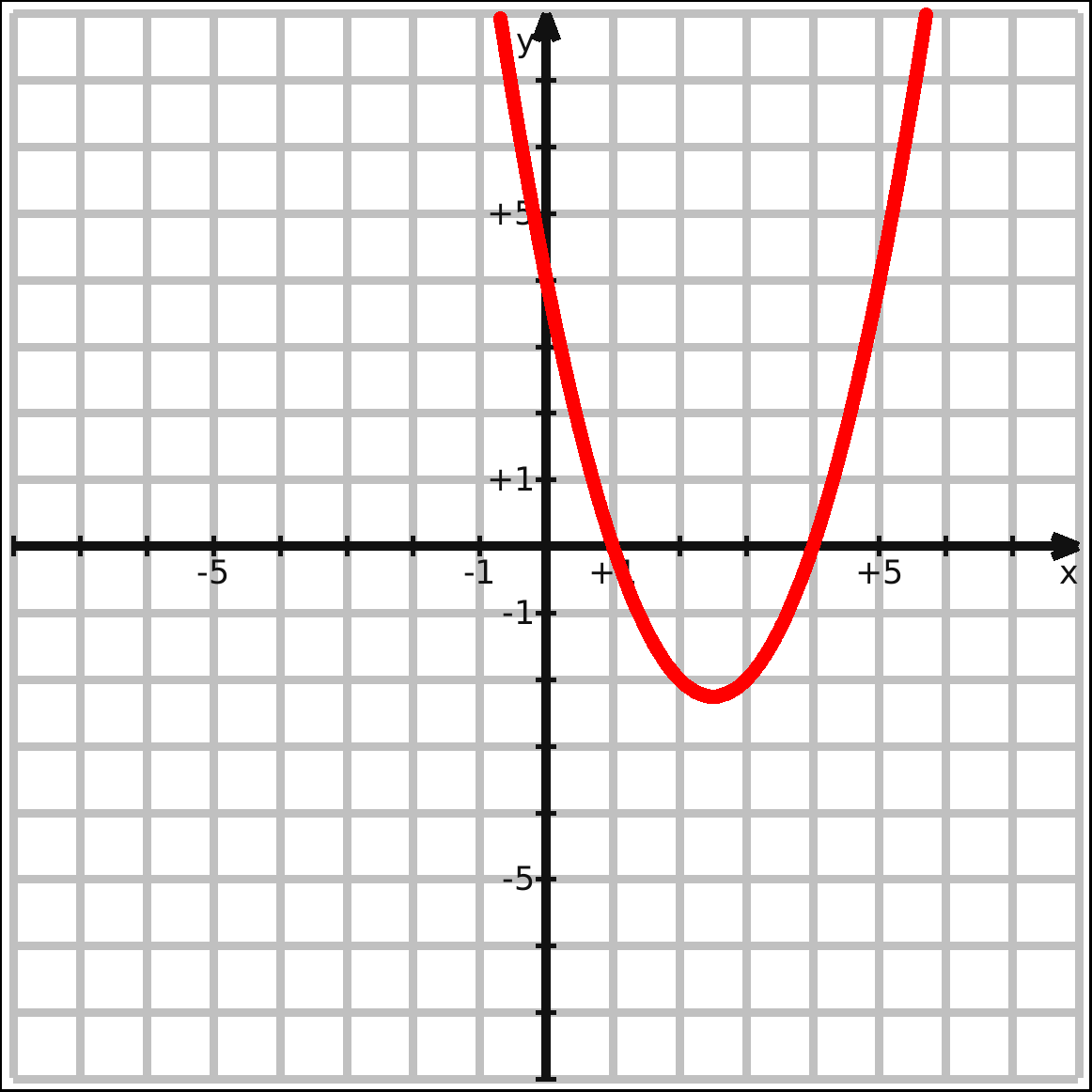 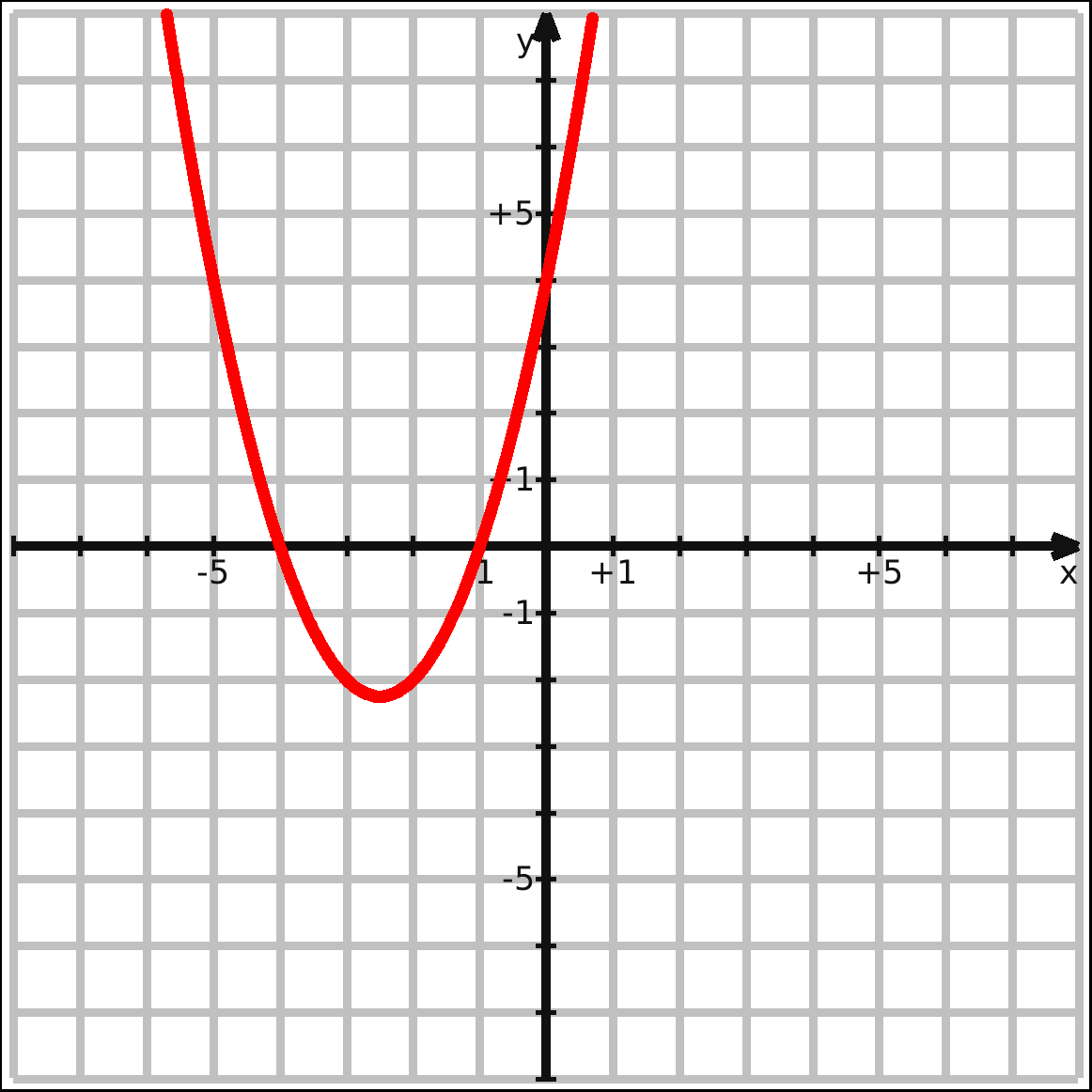 2
4
Укажите какой график соответствует формуле
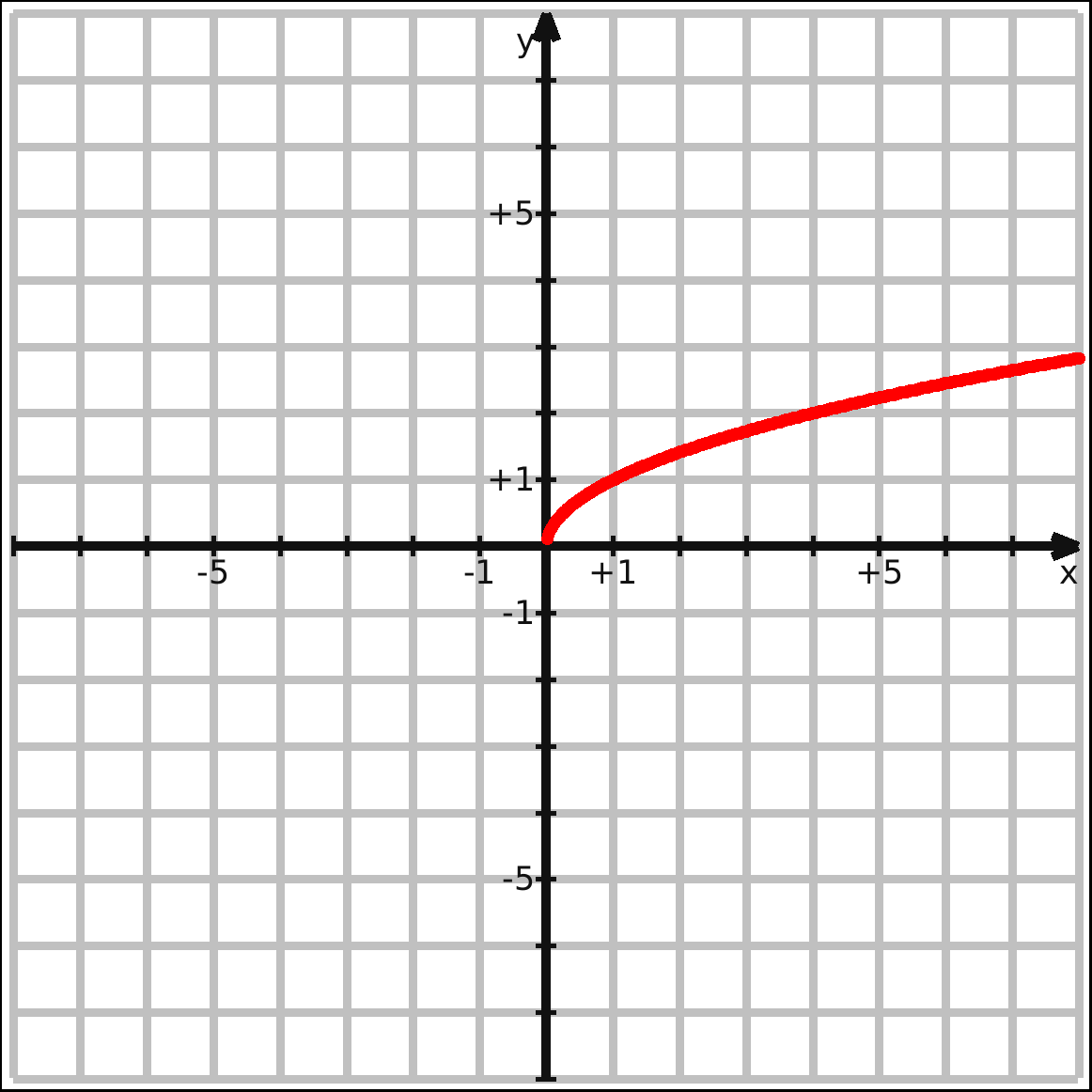 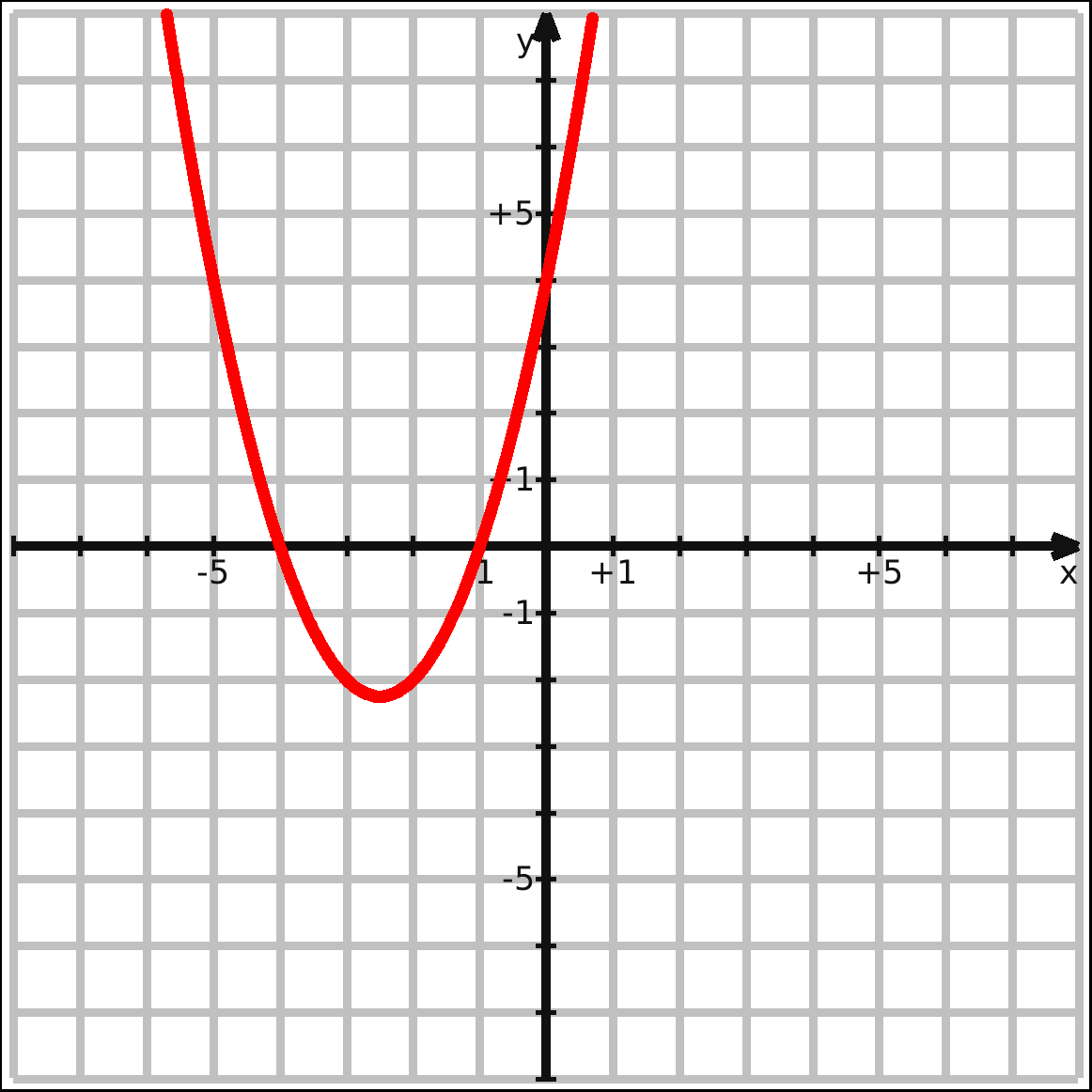 1
3
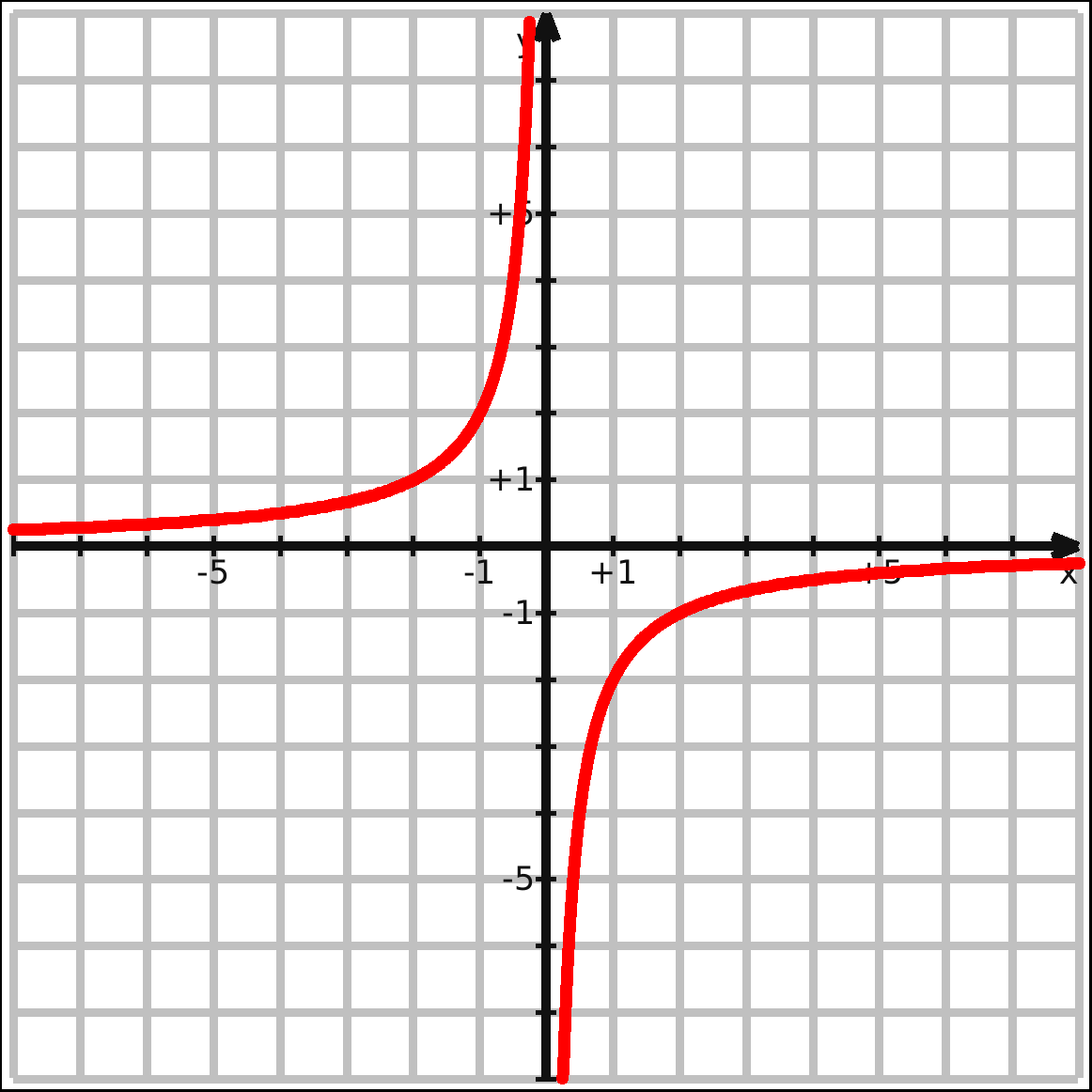 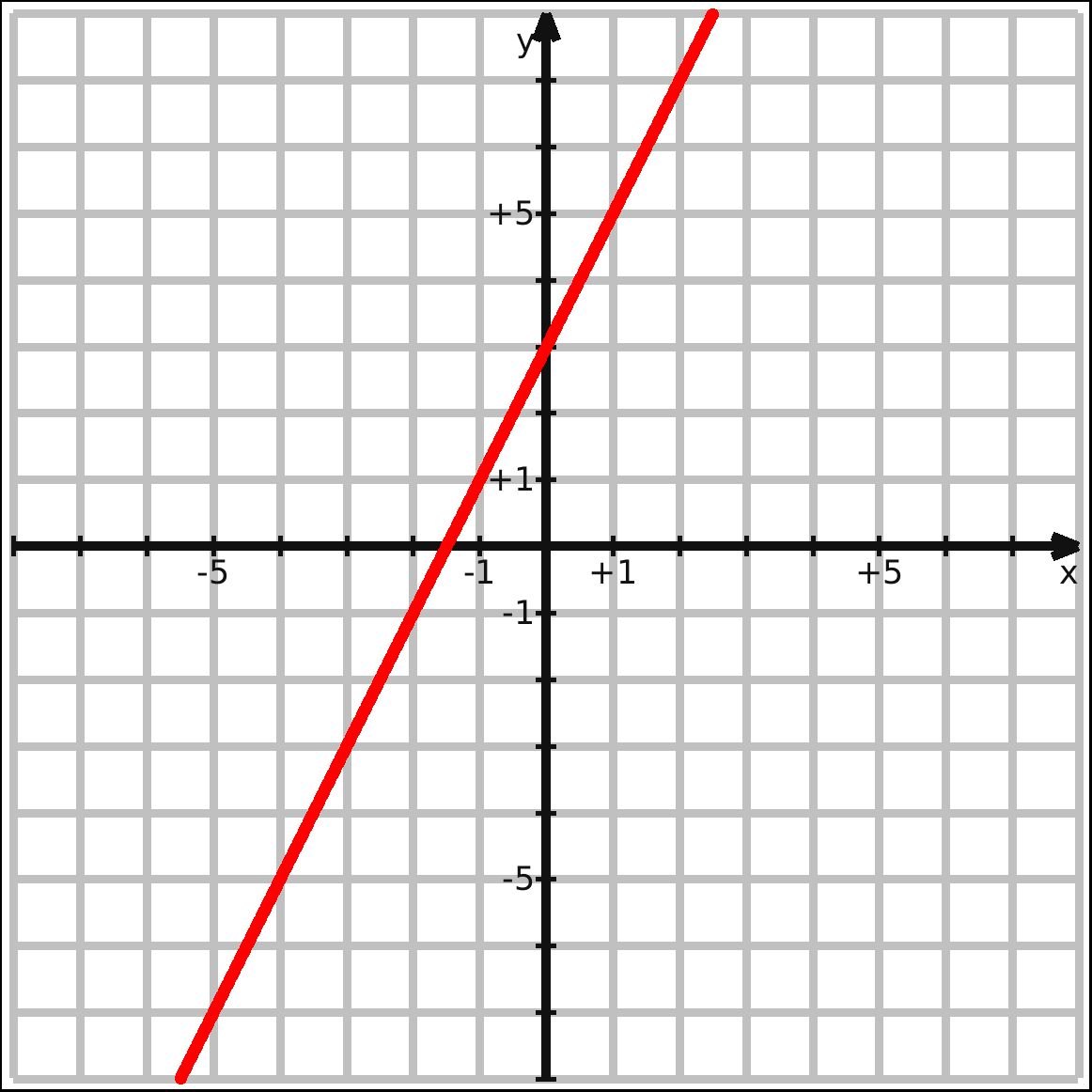 2
4
Укажите рисунок на котором приведена графическая иллюстрация решения системы
3
1
у=х²
у=2-х
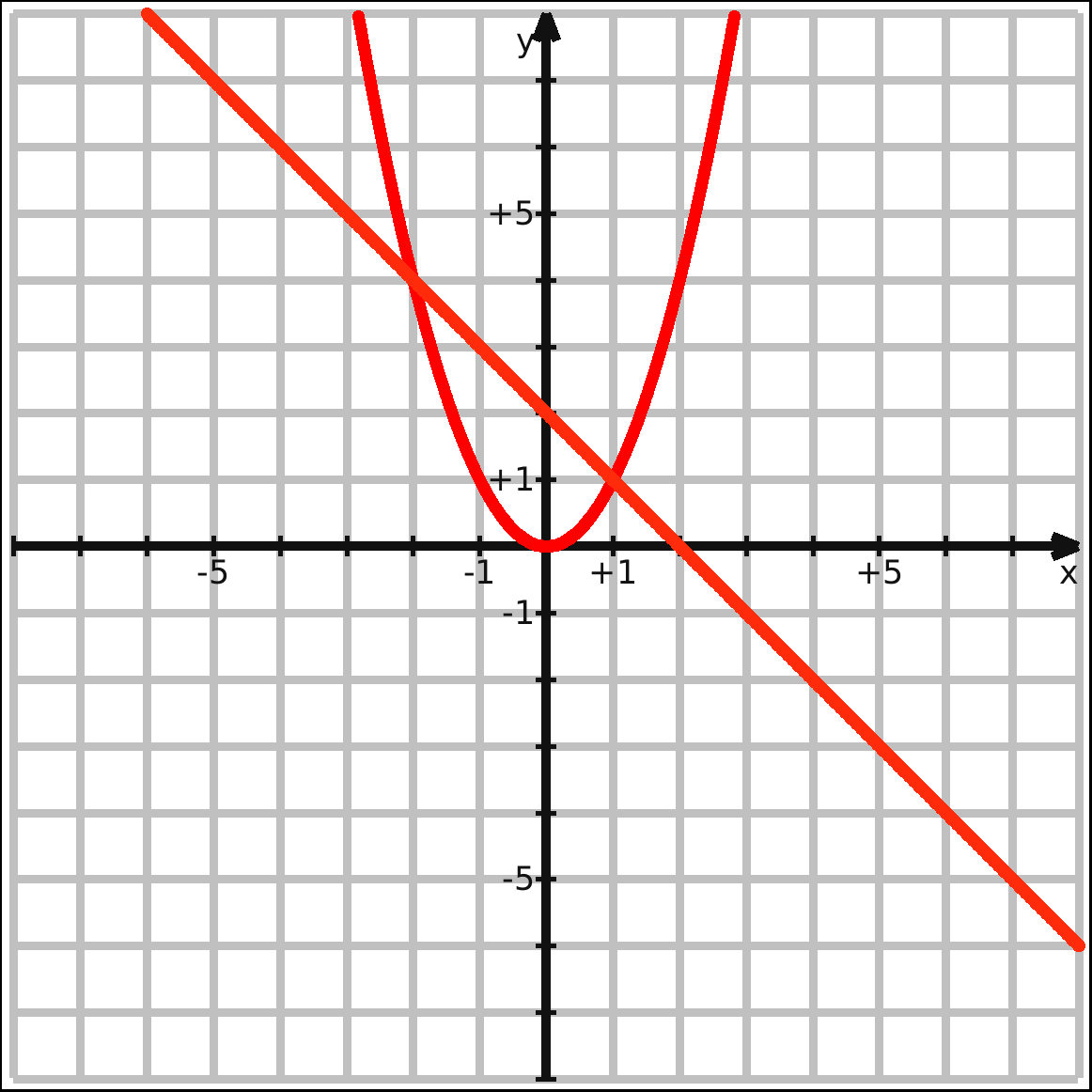 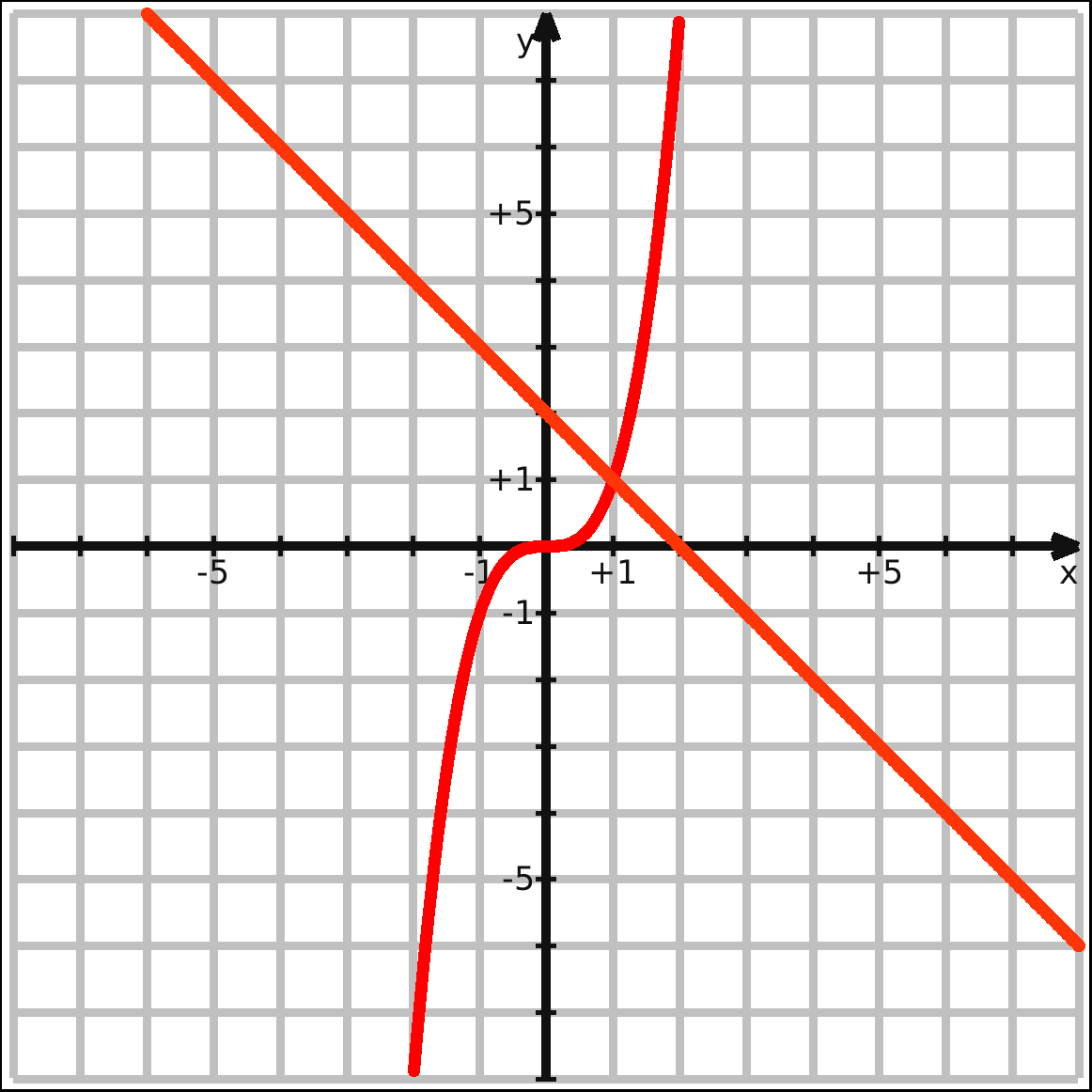 2
4
График какой функции изображен на рисунке
1)    у=-х²-3

2)   у=х²+3

3 )   у=-х²+3

4)   у=х²-3
3
По графикам функций назовите ответ решения системы
у=х²
    у=-х+2
Ответ:(-2;4)(1:1)
Спешите узнать
Решив данные уравнения и системы вы узнаете фамилию известного  математика, философа, поэта.
Таблица  ответов
О
м
а
я
Х
а
р
й
м
Омар Хайям
В математическом трактате «О доказательствах задач алгебры и алмукабалы» изложил решение уравнений до 3 степени включительно.
Рассмотрим  уравнение
У Хайяма это уравнение формируется  так:  «Доля квадрата равна половине доли корня»
Автор указывает, что  «это то же, как если бы сказали: квадрат равен половине корня
Решение предложенное Хайямом
При подстановке
получим равносильное уравнение
Корнем которого является
Х=2
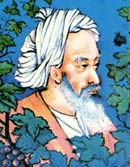 «Я школяр в этом лучшем из лучших мировТруд мой тяжек, учитель уж больно суров,До седин я у жизни хожу в подмастерьях,Все ещё не зачислен в разряд мастеров.»
Д/з  №3.2.3 №5.1.27 №5.1.34
Проверим себя
Тесты, тесты…
Берегите время
«Если низменной похоти станешь рабом
  Будешь в старости пуст, как покинутый дом
  Оглянись на себя и подумай о том,
   Кто ты есть, где ты есть и куда же потом?»
                                                 Омар Хайям
Подумайте…